Advanced Computer Graphics                    (Spring 2013)
CS 283, Lecture 10:  Monte Carlo Integration 
Ravi Ramamoorthi
http://inst.eecs.berkeley.edu/~cs283/sp13
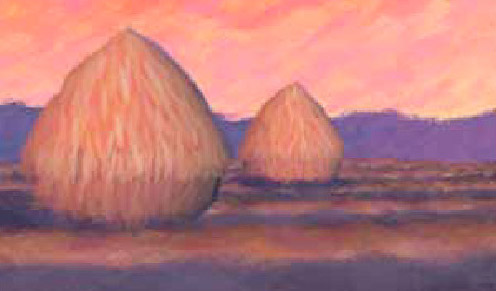 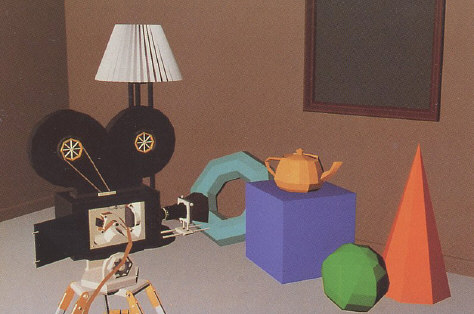 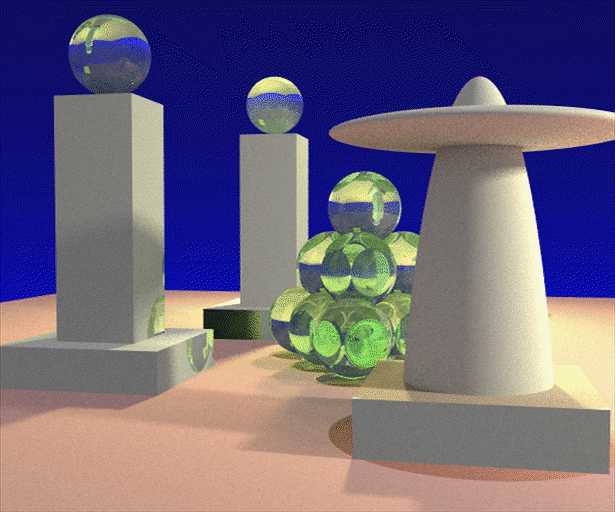 Acknowledgements and many slides courtesy: 
Thomas Funkhouser, Szymon Rusinkiewicz and Pat Hanrahan
Motivation
Rendering = integration
Reflectance equation: Integrate over incident illumination
Rendering equation: Integral equation
Many sophisticated shading effects involve integrals
Antialiasing
Soft shadows
Indirect illumination
Caustics
Example: Soft Shadows
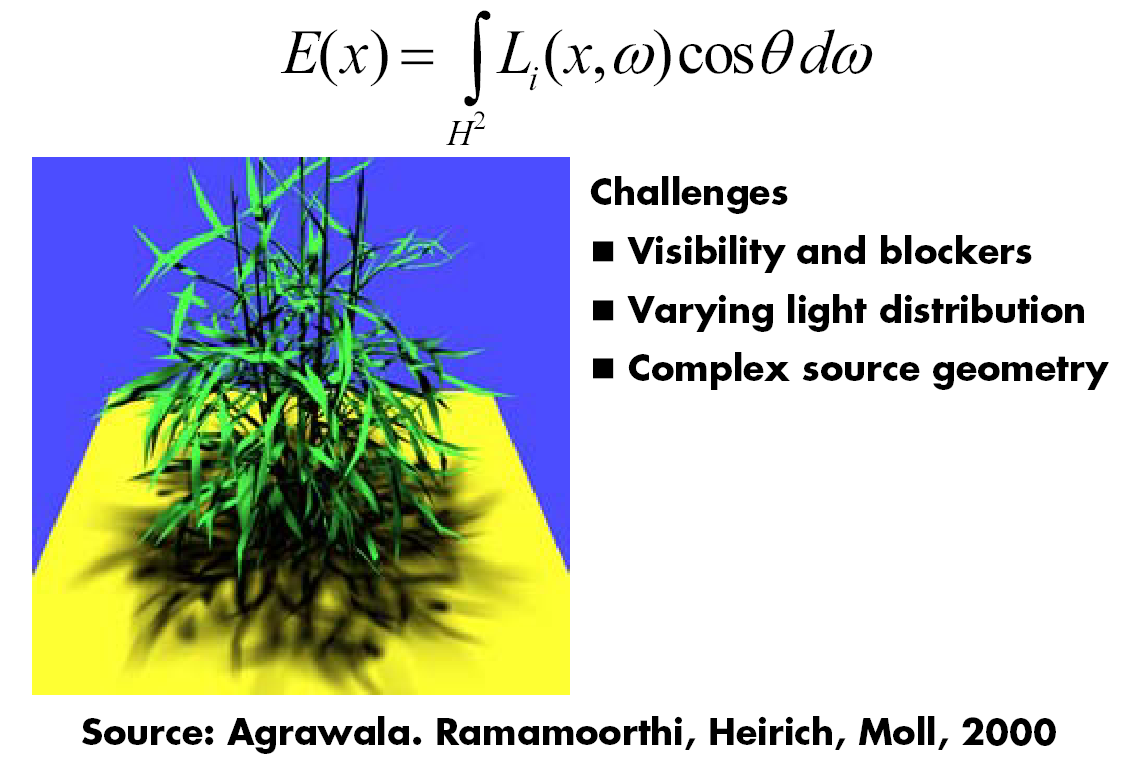 Monte Carlo
Algorithms based on statistical sampling and random numbers
Coined in the beginning of 1940s.  Originally used for neutron transport, nuclear simulations
Von Neumann, Ulam, Metropolis, …
Canonical example: 1D integral done numerically
Choose a set of random points to evaluate function, and then average (expectation or statistical average)
Monte Carlo Algorithms
Advantages
Robust for complex integrals in computer graphics (irregular domains, shadow discontinuities and so on)
Efficient for high dimensional integrals (common in graphics: time, light source directions, and so on)
Quite simple to implement
Work for general scenes, surfaces
Easy to reason about (but care taken re statistical bias)
Disadvantages
Noisy
Slow (many samples needed for convergence) 
Not used if alternative analytic approaches exist (but those are rare)
Outline
Motivation
Overview, 1D integration
Basic probability and sampling
Monte Carlo estimation of integrals
Integration in 1D
f(x)
x=1
Slide courtesy of Peter Shirley
We can approximate
Standard integration methods like trapezoidal
rule and Simpsons rule

Advantages: 
 Converges fast for smooth integrands
 Deterministic

Disadvantages:
 Exponential complexity in many dimensions
 Not rapid convergence for discontinuities
g(x)
f(x)
x=1
Slide courtesy of Peter Shirley
Or we can average
f(x)
E(f(x))
x=1
Slide courtesy of Peter Shirley
Estimating the average
Monte Carlo methods (random choose samples)

Advantages: 
 Robust for discontinuities
 Converges reasonably for large dimensions
 Can handle complex geometry, integrals
 Relatively simple to implement, reason about
f(x)
E(f(x))
x1
xN
Slide courtesy of Peter Shirley
Other Domains
f(x)
< f >ab
x=a
x=b
Slide courtesy of Peter Shirley
Eye
Pixel
x
Surface
Multidimensional Domains
Same ideas apply for integration over …
Pixel areas
Surfaces
Projected areas
Directions
Camera apertures
Time
Paths
Outline
Motivation
Overview, 1D integration
Basic probability and sampling
Monte Carlo estimation of integrals
Random Variables
Describes possible outcomes of an experiment
In discrete case, e.g. value of a dice roll [x = 1-6]
Probability p associated with each x (1/6 for dice)
 Continuous case is obvious extension
Expected Value
Expectation


For Dice example:
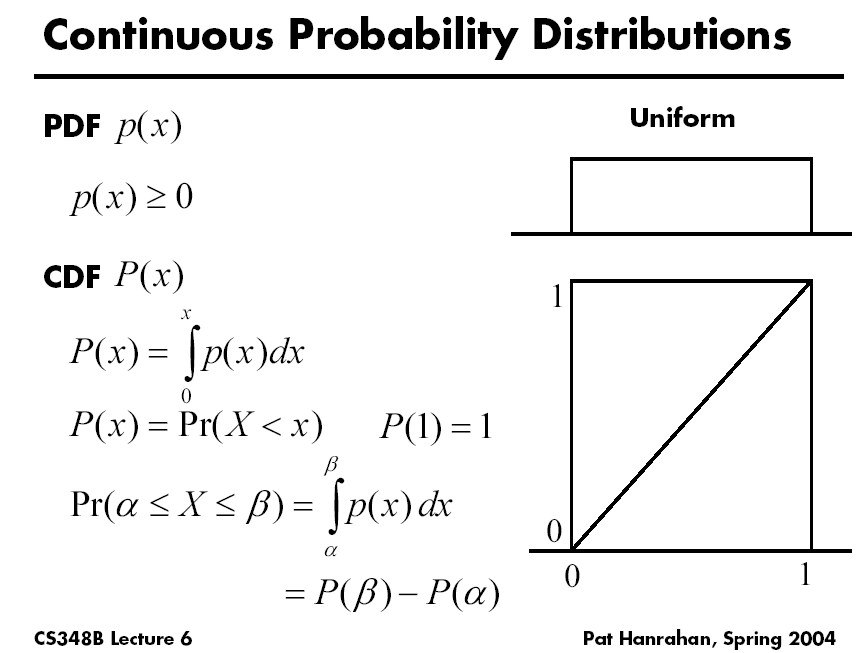 Sampling Techniques
Problem: how do we generate random points/directions during path tracing?
Non-rectilinear domains
Importance (BRDF)
Stratified
Eye
x
Surface
Generating Random Points
Uniform distribution:
 Use random number generator
1
Probability
0
W
Generating Random Points
Specific probability distribution:
Function inversion
Rejection
Metropolis
1
Probability
0
W
Common Operations
Want to sample probability distributions
Draw samples distributed according to probability
Useful for integration, picking important regions, etc.
Common distributions
Disk or circle
Uniform
Upper hemisphere for visibility
Area luminaire
Complex lighting like an environment map
Complex reflectance like a BRDF
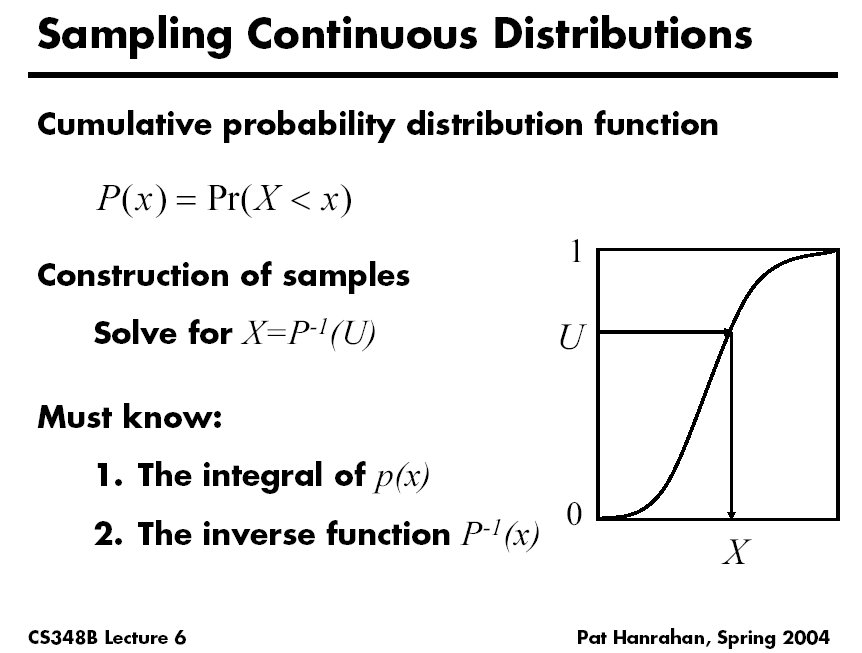 1
CumulativeProbability
0
W
Generating Random Points
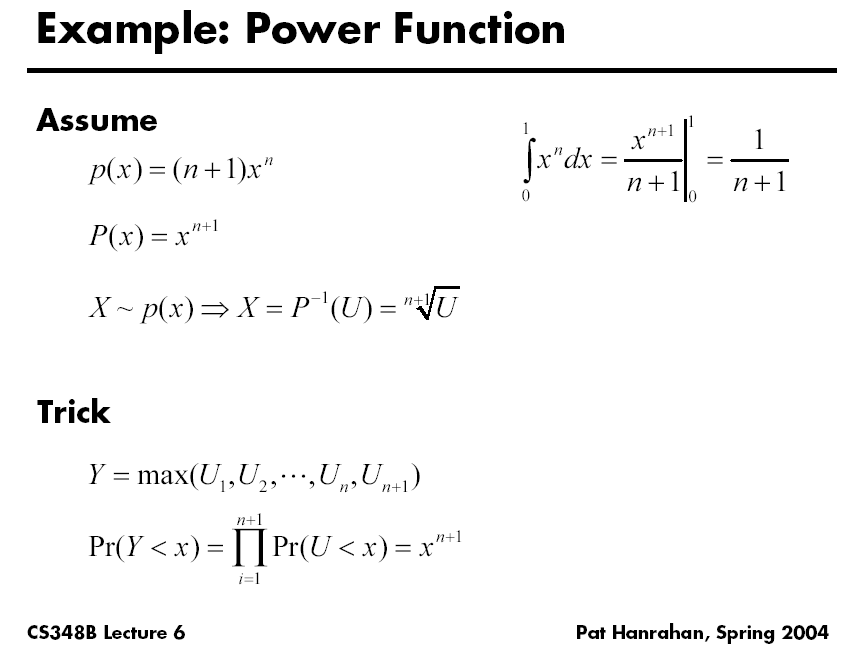 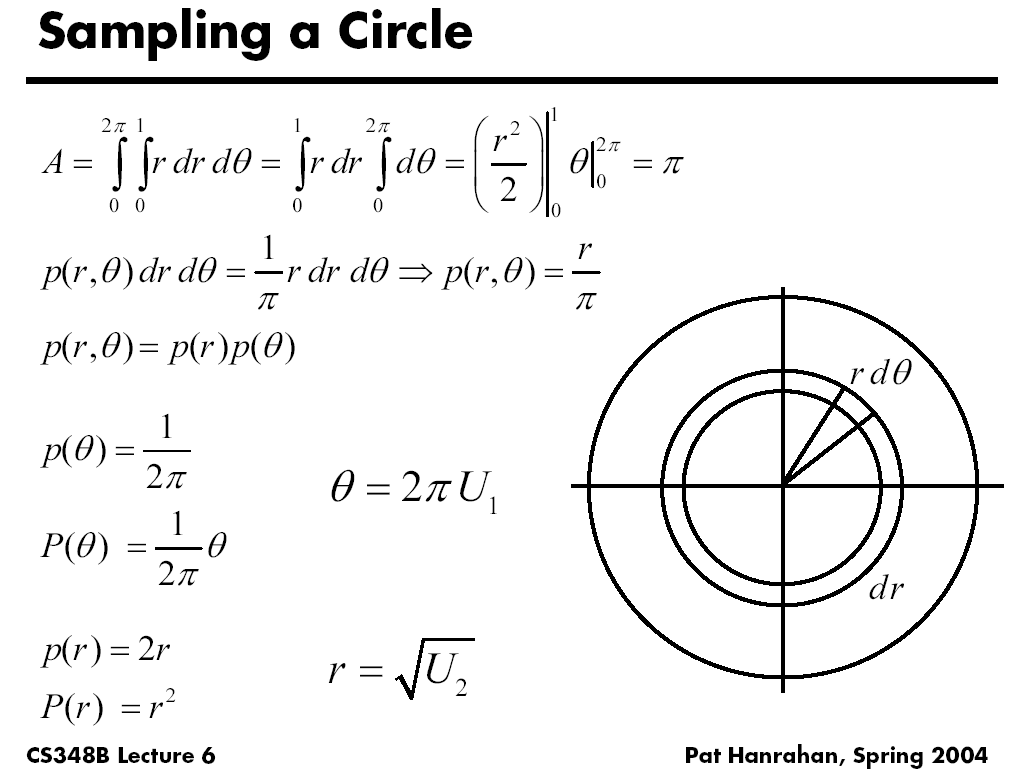 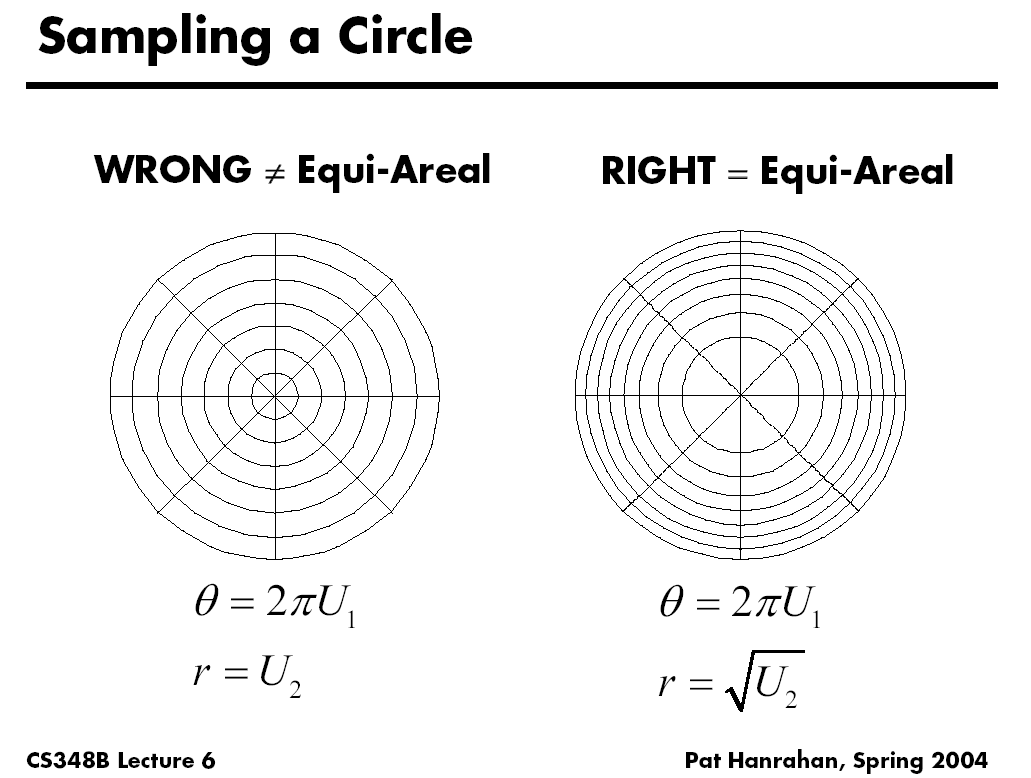 1
x
x
x
x
x
x
x
Probability
x
x
x
0
W
Rejection Sampling
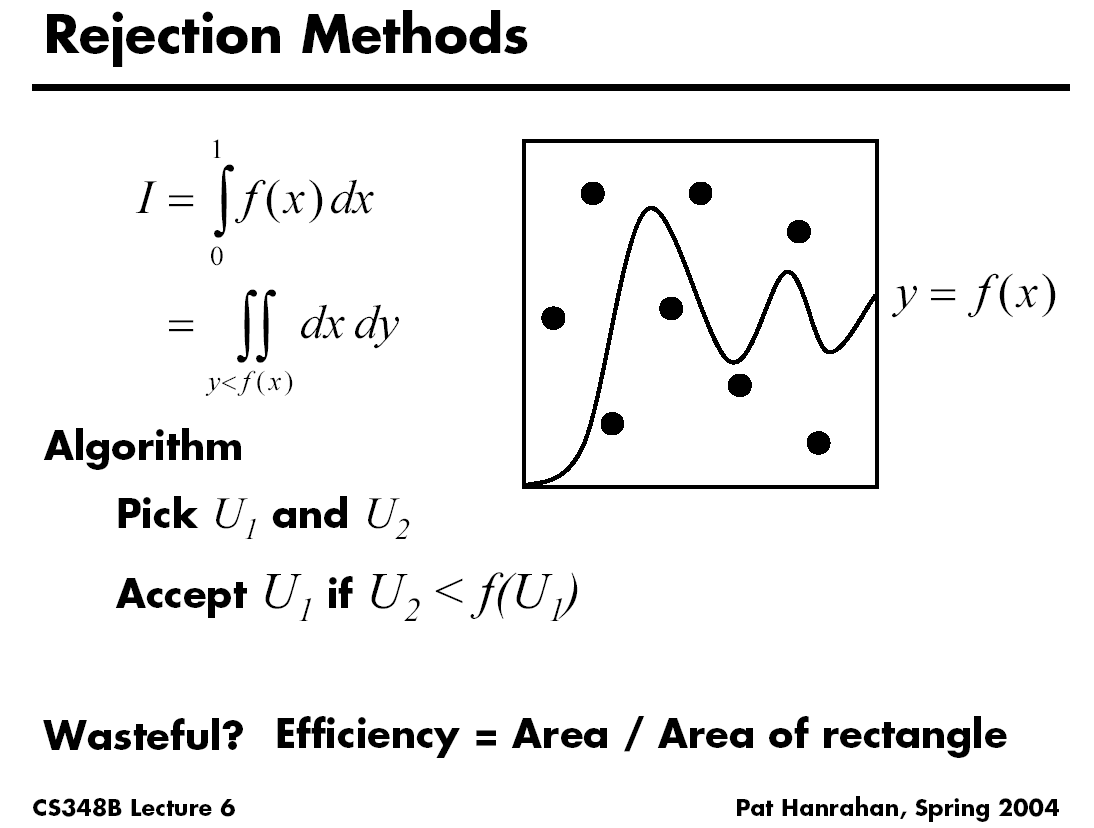 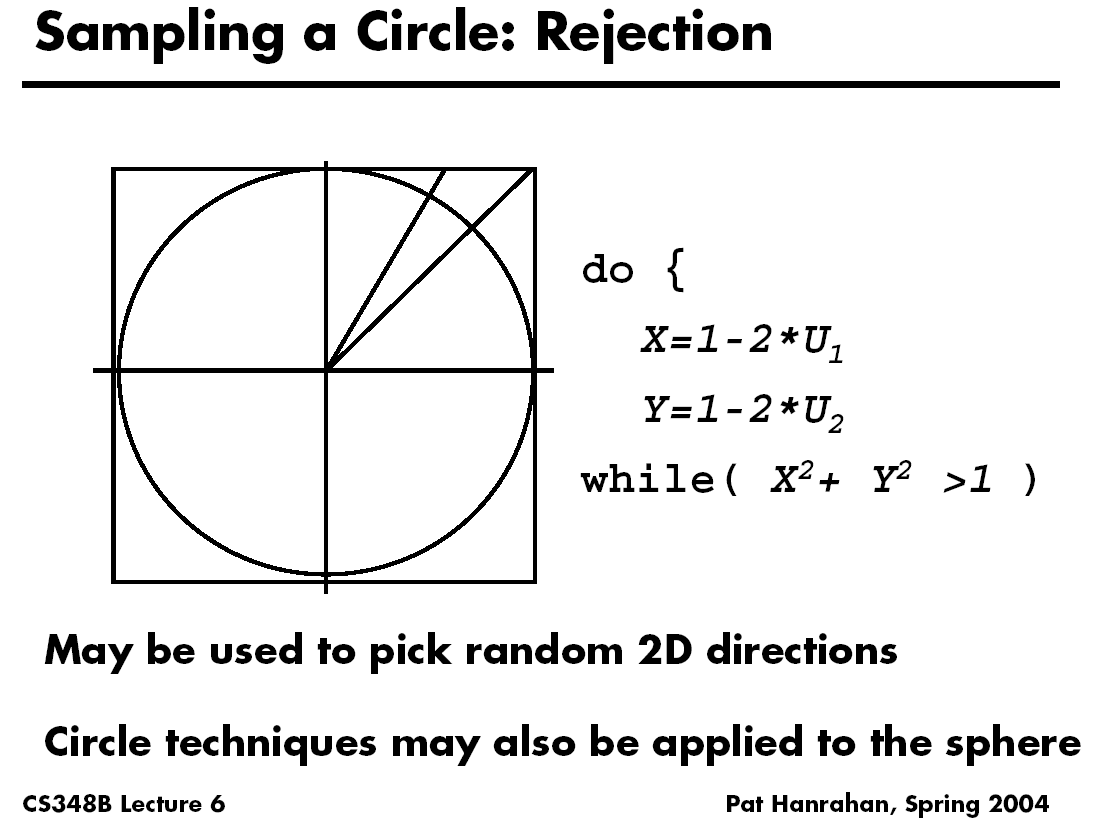 Outline
Motivation
Overview, 1D integration
Basic probability and sampling
Monte Carlo estimation of integrals
Monte Carlo Path Tracing
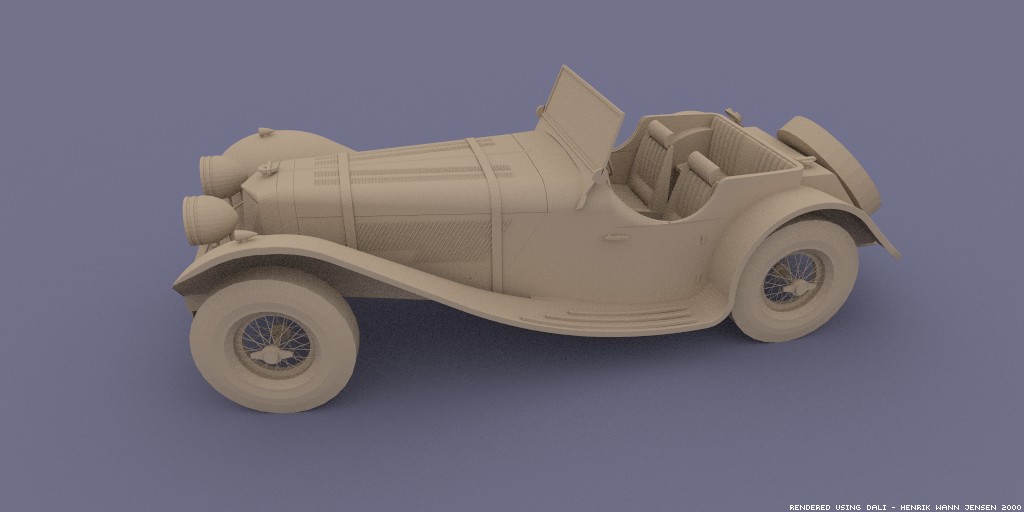 Big diffuse light source, 20 minutes
Motivation for rendering in graphics: Covered in detail in next lecture
Jensen
Monte Carlo Path Tracing
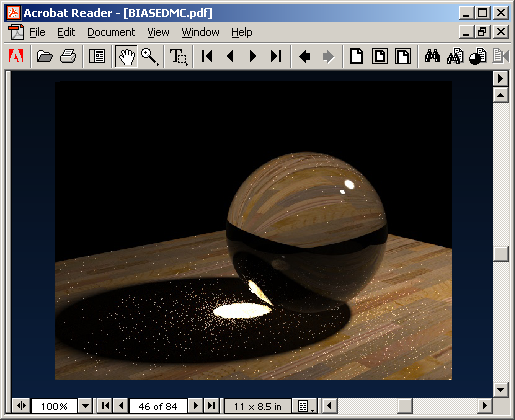 1000 paths/pixel
Jensen
Estimating the average
Monte Carlo methods (random choose samples)

Advantages: 
 Robust for discontinuities
 Converges reasonably for large dimensions
 Can handle complex geometry, integrals
 Relatively simple to implement, reason about
f(x)
E(f(x))
x1
xN
Slide courtesy of Peter Shirley
Other Domains
f(x)
< f >ab
x=a
x=b
Slide courtesy of Peter Shirley
More formally
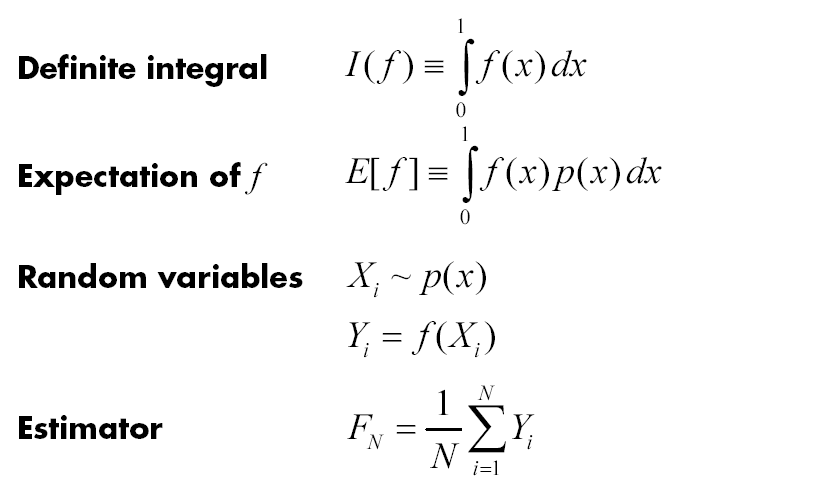 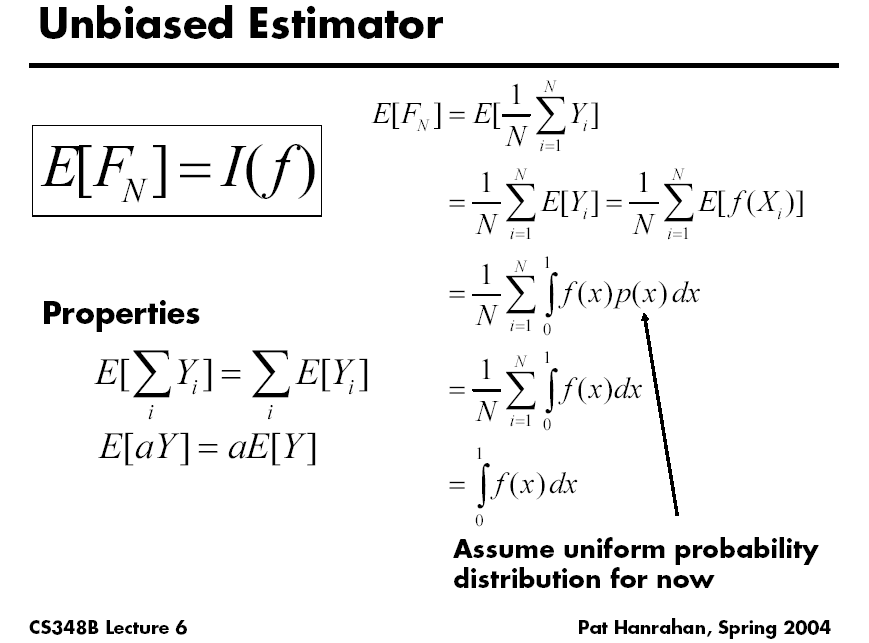 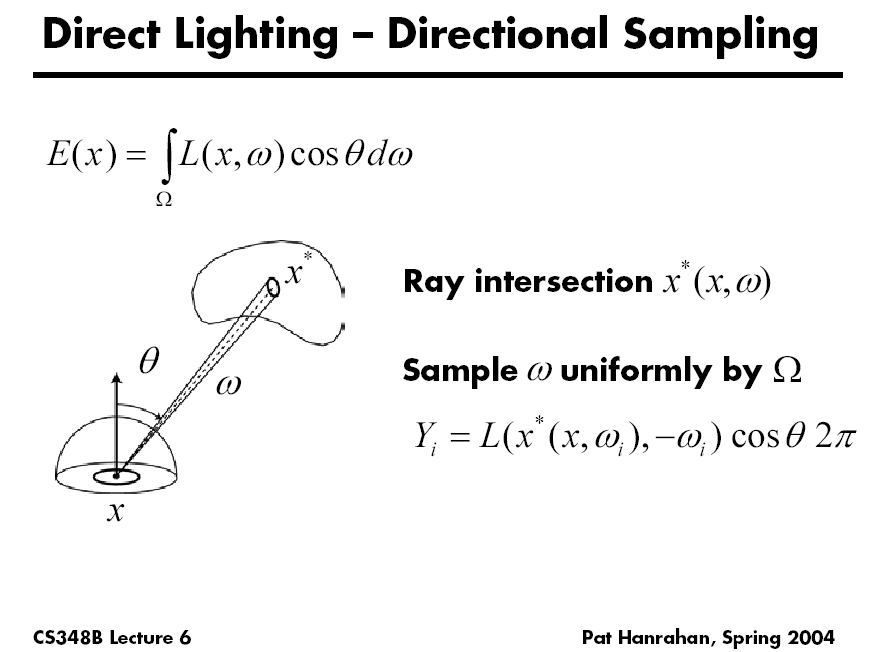 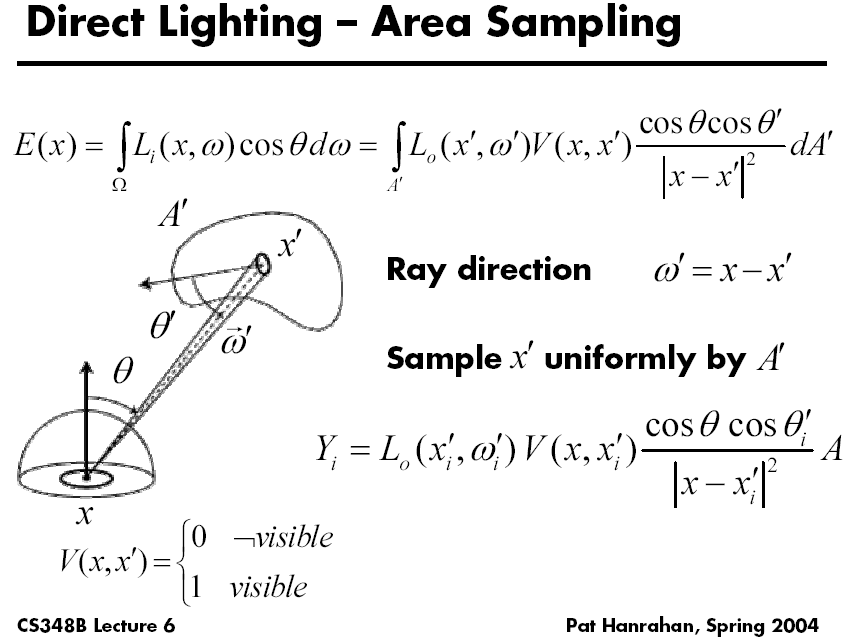 Variance
E(f(x))
x1
xN
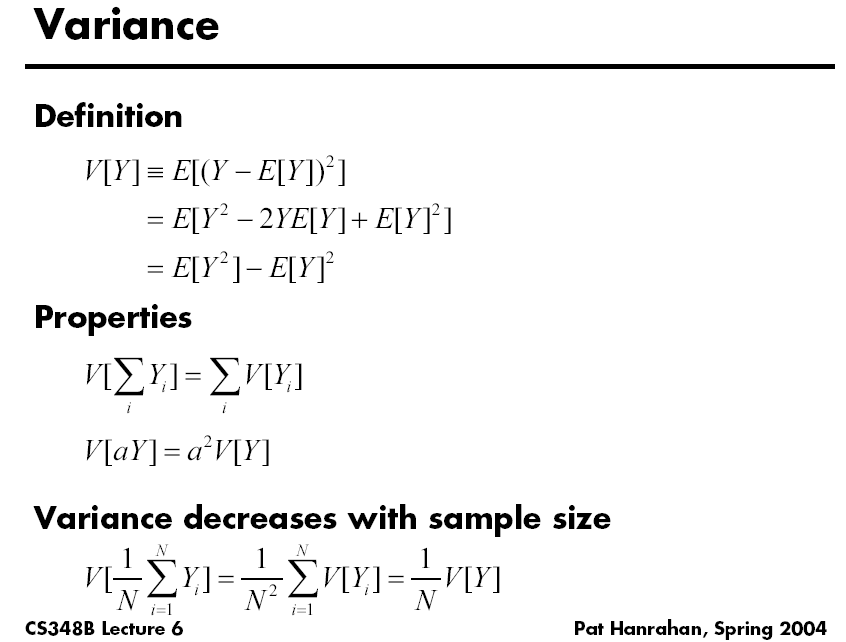 Variance for Dice Example?
Work out on board (variance for single dice roll)
Variance
Variance decreases as 1/N
Error decreases as 1/sqrt(N)
E(f(x))
x1
xN
Variance
Problem: variance decreases with 1/N
Increasing # samples removes noise slowly
E(f(x))
x1
xN
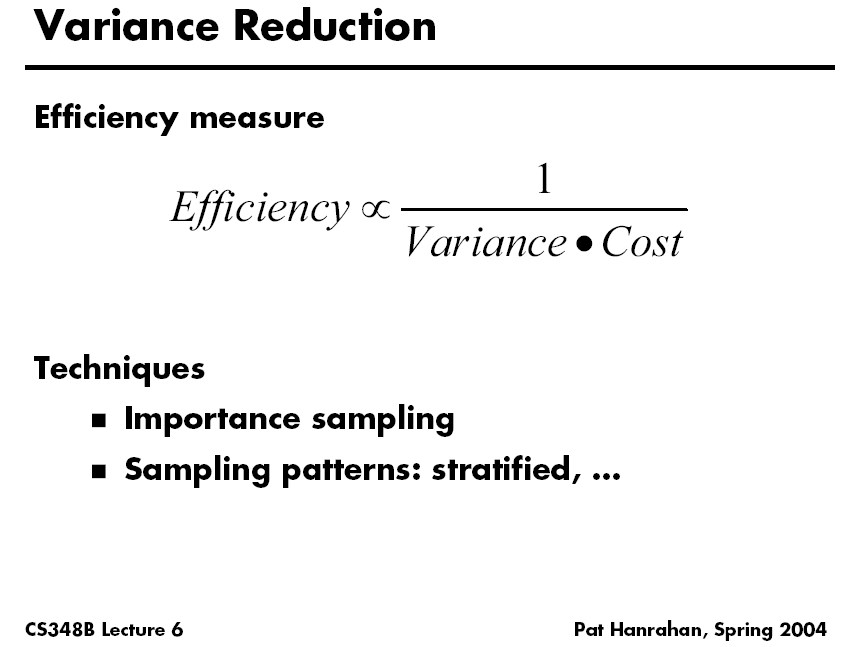 Variance Reduction Techniques
Importance sampling
Stratified sampling
Importance Sampling
Put more samples where f(x) is bigger
E(f(x))
x1
xN
Importance Sampling
This is still unbiased
E(f(x))
for all N
x1
xN
Importance Sampling
Zero variance if p(x) ~ f(x)
E(f(x))
Less variance with better
importance sampling
x1
xN
Stratified Sampling
Estimate subdomains separately
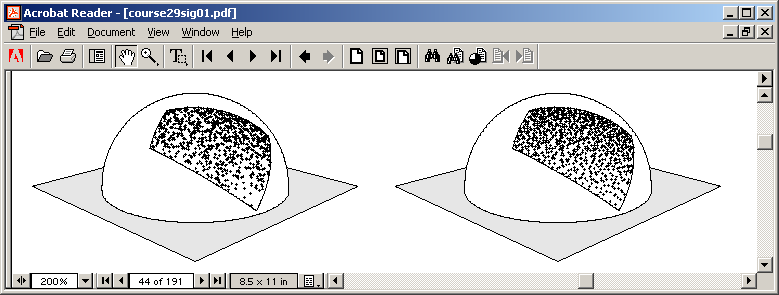 Arvo
Ek(f(x))
x1
xN
Stratified Sampling
This is still unbiased
Ek(f(x))
x1
xN
Stratified Sampling
Less overall variance if less variance in subdomains
Ek(f(x))
x1
xN
More Information
Veach PhD thesis chapter (linked to from website)
Course Notes (links from website)
Mathematical Models for Computer Graphics, Stanford, Fall 1997
State of the Art in Monte Carlo Methods for Realistic Image Synthesis, Course 29, SIGGRAPH 2001
Briefly discuss role in production if time permits